General Overview of Intellectual Property (IP) and the Role of effective IP Asset Management in Enhancing the Competiveness of SMEs
Paramaribo, Suriname 
April 29, 2016
Carol Simpson
Head, Caribbean Section, Regional Bureau for Latin America and the Caribbean, WIPO
Basic Facts about WIPO
WIPO’s Mission:
Our mission is to lead the development of a balanced and effective international intellectual property (IP) system that enables innovation and creativity for the benefit of all.
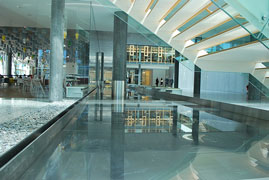 Status:  An int’l intergovernmental organization - United Nations specialized Agency
Member States: 188  and 350+ accredited observers
Staff:  1300  from 120 countries
Treaties Administered: 26
http://www.wipo.int/members/en/  http://www.wipo.int/about-wipo/en/history.html
The World Intellectual Property Organization (WIPO): A Brief History
1873 - international exhibition of inventions in Vienna 
1883 marked the birth of the Paris Convention for the Protection of Industrial Property 
1886 Berne Convention for the Protection of Literary and Artistic Works 
1893: The United International Bureaux for the Protection of Intellectual Property (BIRPI) was set up in to administer the Paris Convention and Berne Convention.
1967: The Convention Establishing the World Intellectual Property Organization (WIPO) was signed. WIPO replaced the BIRPI
1974: WIPO became a specialized agency of the United Nations with a mandate to administer IP matters
1995/6: Cooperation Agreement with World Trade Organization (WTO) (TRIPS Agreement)
Milestones : 1883 to 2016
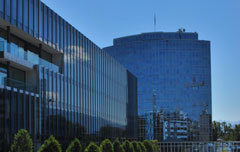 2012 -16
2009
STLT
2002
1995
Internet Treaties
TRIPS
1989
Madrid Protocol
1974
1970
UN Agency
PCT
WIPO established
1967
WIPO Convention
1960
BIRPI moves to Geneva
1925
Hague Agreement
1893
BIRPI
1891
Madrid Agreement
1886
Berne Convention
1883
Paris Convention 1884 with 14 MS
http://www.wipo.int/about-wipo/en/
WIPO IP Handbook ch. 1 pages  4 to 12
Treaties Administered by WIPO (26 including WIPO Convention)http://www.wipo.int/treaties/en/
Global IP Systems
WIPO manages four global services 
Patent Cooperation Treaty (PCT) 
Madrid System for International Registration of Marks 
Hague System for International Registration of Designs 
WIPO Arbitration and Mediation Center
GLOBAL IP SYSTEM
349 World IP Day events reported in 105 countries around the world in 2015
How we do it?
Global IP systems & services
Technical infrastructure
How we do it?
Normative development
Development Cooperation
Policy Studies
What is Intellectual Property (IP)?
Copyright
Trademarks
Patents
Utility or Petty/Design Patents
Industrial Designs
New Plant Varieties
Geographical Indications
INTELLECTUAL 
PROPERTY RIGHTS
Industrial Property
Trade Marks
Patents
Industrial Designs
Geographical Indications
Copyright and 
Related Rights
What is Intellectual Property ?
What is Intellectual Property?
IP Refers to creations of the mind: inventions, literary and artistic works, and symbols, names, images and designs used in commerce

Also includes
traditional knowledge, traditional cultural expressions, genetic resources
Trade secrets
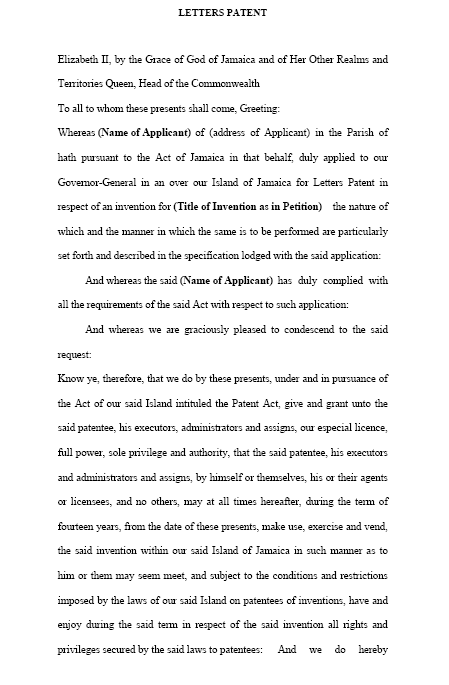 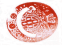 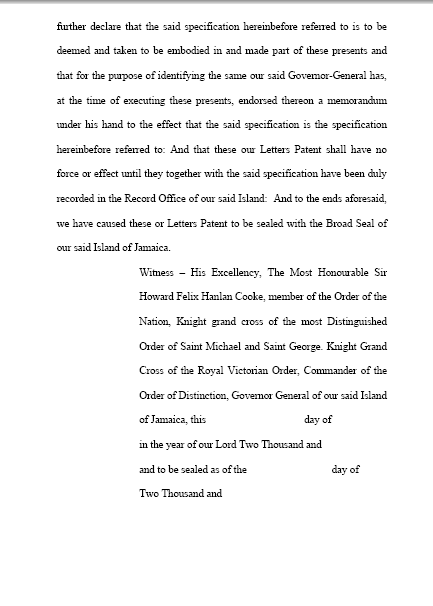 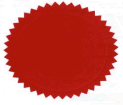 Patents
What is a Patent?
PA – “a title granted to a patentee by the Registrar, which protects the patentee’s right in an invention”

An exclusive right granted for an invention – a product or process that provides a new way of doing something, or that offers a new technical solution to a problem
Example of a Patent
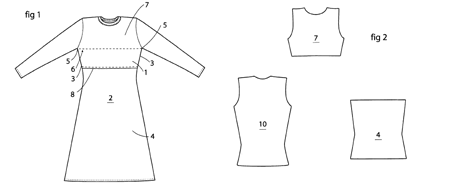 Mia Seipel’s Breastfeeding shirts http://www.prv.se/en/patents/why-apply-for-a-patent/examples-of-patents/breastfeeding-shirts/
RIGHTS OF AN INVENTOR
An Inventor or Patent owner has the right to decide who may or may not use the patented invention for the period that the invention is protected.The Inventor may license or sell the invention on mutually agreed terms On expiration of a Patent the protection ends and the invention enters the public domain, the invention is then open for commercial exploitation by others.
Legal Framework
International Instruments
Paris Convention for the Protection of Industrial Property (Suriname 1975)
Patent Cooperation Treaty (PCT)
The U.S., with 57,385 international patent applications, remains the largest user of the PCT, followed by Japan (44,235 PCT filings) and China (29,846). 

National Legislation
Grant and Duration
Requirements for Grant
(a) the invention is new; 
(b) it involves an inventive step; and 
(c) it is capable of industrial application

Duration:
In most jurisdictions 20 years – Non renewable
Stock Image – Registration http://www.fotosearch.com/CSP390/k3903493/
Utility Models or Petty Patents
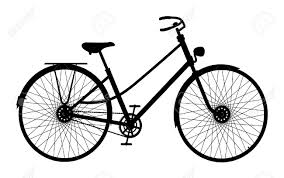 Utility Model
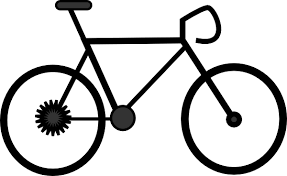 Equivalent to patent protection without examination (no inventive step)
No globally accepted term
Uma Suthersanen, Utility Models and Innovation in Developing Countries, February 2006, UNCTAD-ICTSD Project on IPRs and Sustainable Development.

Technology design (closer to industrial designs)

Shorter duration than patents – varies from 5 to 15 years
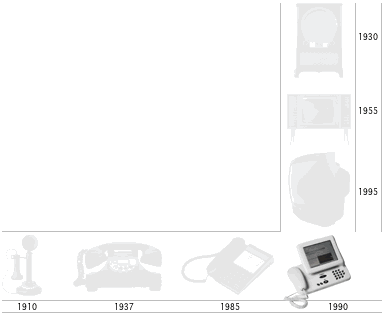 Industrial Design
What is an Industrial Design?
“An industrial design refers to the ornamental or aesthetic aspects of an article. A design may consist of three-dimensional features, such as the shape or surface of an article, or two-dimensional features, such as  patterns, lines or color.”
			What is Intellectual Property? -  WIPO Publication No. 450(E)
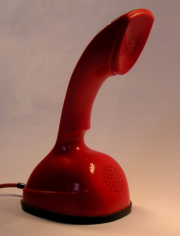 Figure 12. Ericsson Ericofon, 1956-1972. (Wikipedia Commons, Public Domain)
Legal Framework
International Framework 
Hague Agreement Concerning the International Registration of Industrial Designs (Suriname 1975)

National Legislation
Registration and Duration
In many jurisdictions
Design must be new or original and nonfunctional (aesthetic in nature)
Disclosure voids right to register where in the market more than 12 months
In Caribbean generally
5 years renewable for 2 addition 5 year periods
Stock Image – Registration http://www.fotosearch.com/CSP390/k3903493/
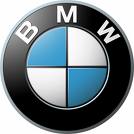 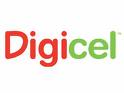 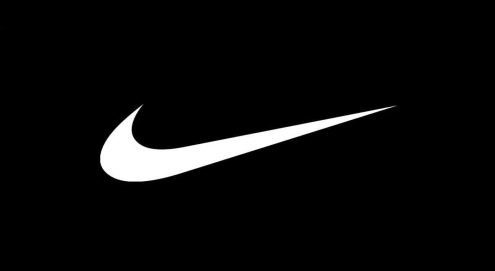 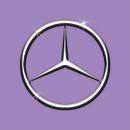 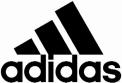 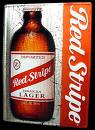 Trademarks
What is a trademark?
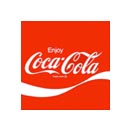 Any visible sign capable of distinguishing the goods ("trademark") or services ("service mark") of an enterprise
Circa 1969 – That famous white wave
http://www.coca-cola.co.uk/125/history-of-coca-cola-logo.html
Fair use
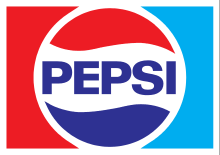 Circa 1969 
The logo may be obtained from Pepsi Inc..
Fair use
Types of trademarks
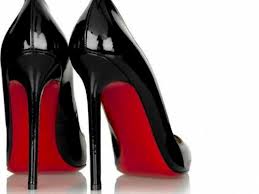 Devices or logos. 
Names: Meiling
Words: Seven for all Mankind
Letters: LV
Numerals: 4711 
Configurations, patterns, ornamentations, color or containers for goods
non-visible signs (sound, smell or taste)
http://cdn.fashionbi.com/uploads/article_image/file/405/images.jpeg
Designs & Trademarks
If a product’s design becomes a distinctive feature of that product, it can be protected as a 3D trademark (in some countries).




Once a design acquires distinctiveness through its use in the market it may qualify for trademark registration.
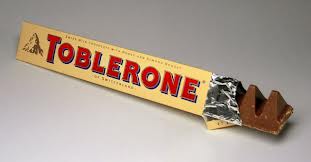 Trademark and Design
Legal Framework
International Treaty
Paris Convention for the Protection of Industrial Property
Trademark Law Treaty
Singapore Treaty on the Law of Trademarks

National Legislation
Registration and Duration
TMA – Outlines registrable mark
Also outlines when a mark will not be accepted for registration 

Duration 
Most Caribbean countries – 10 years of protection Renewable in 10 year increments forever
Stock Image – Registration http://www.fotosearch.com/CSP390/k3903493/
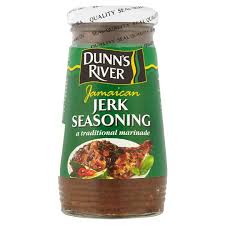 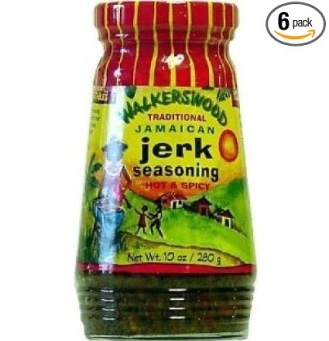 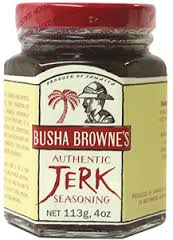 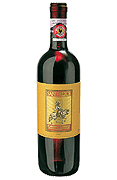 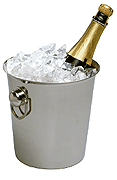 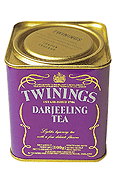 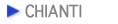 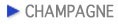 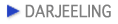 Geographical indications
Geographical Indications (GIs)
Is a sign used on products which signifies a specific geographical origin and therefore qualities or  reputation that are due to the origin.
	http://www.wipo.int/geo_indications/en/


Appellation of Origin is a type of GI
http://www.bluemountaincoffee.com/
The Legal Framework
International framework:
Lisbon Agreement for the Protection of Appellations of Origin and their International Registration


National framework 
IPA Part VI (Marks) - Chapter 7- Geographical Indications
Copyright
What is copyright?
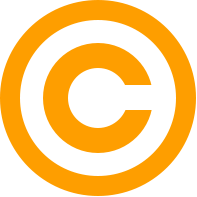 Copyright refers to the rights granted to authors, artists and other creators in their literary or artistic “works”
Microsoft Office stock image clipart
What can be protected?
Original works 
Paintings/drawings
Books 
Lyrics 
computer programs
Poems
Photographs
Paintings

The right exists the moment work is “fixed”
Work does not need to be “good” to be protected
Two types of rights
Economic Rights
Compensation for work 
Authorize or prohibit use 

Moral Rights 
To object to uses of his/her work 
Right to be named as the creator
The Legal Framework
International Instruments: 

The Berne Convention for the Protection of Literary and Artistic Works  
Convention for the Protection of Performers, Producers of Phonograms and Broadcasting Organizations - Rome Convention 
WIPO Copyright Treaty 
WIPO Performances and Phonograms Treaty 
Beijing Treaty on Audiovisual Performances
Marrakesh Treaty to Facilitate Access to Published Works for Persons Who Are Blind, Visually Impaired or Otherwise Print Disabled 
National Legislation
Registration and Length of Protection
Different from other IP
No registration required
No Formalities (Berne)
Many African countries have registration system for copyright 
Duration
Minimum Level under Berne Convention
Life + 50 years 
Life + 70
Life + 95
Stock Image – Registration http://www.fotosearch.com/CSP390/k3903493/
Who Owns What?
You own it, if 
You created it.
You were commissioned to create it 
Received grant (patent/trademark/industrial design) 

You don’t own it, if
It was created in the course of employment  and no contract stating otherwise…
You contracted your rights away (i.e., commission contract)
Transferred rights to a 3rd party

			(Text from Presentation by: Silvia Baumgart)
Proving It’s Yours
Keep records showing progression of your work
Mark sketches, drafts, etc., with your name and date created
Keep a record of who you shared your work with
Use confidentiality/non-disclosure agreements before sharing work with others

				(From Presentation by: Silvia Baumgart)
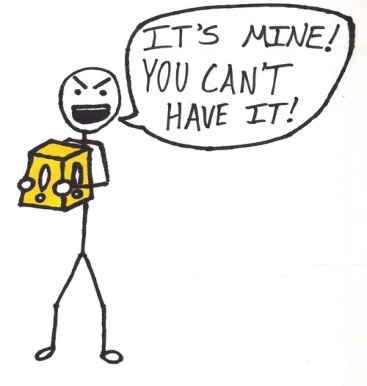 http://cdn-media-1.lifehack.org/wp-content/files/2014/08/mag7.jpg
Knowledge economy and Smes
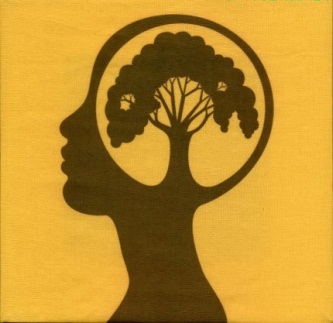 The Knowledge Economy
Microsoft Office stock image clipart
One definition: The knowledge economy is the use of knowledge to generate tangible and intangible values. https://en.wikipedia.org/wiki/Knowledge_economy

Another definition: The term “knowledge-based economy” results from a fuller recognition of the role of knowledge and technology in economic growth. 

Innovation is the thing that links the two
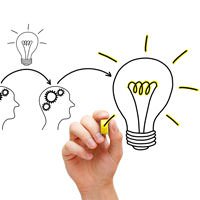 Stock image: MS PowerPoint clip art
Innovation refers to the translation of the invention/creation into a marketable product or process
http://blog.ted.com/new-documentary-at-sxsw-traces-william-kamkwambas-journey-from-rural-malawi-to-the-ted-stage/
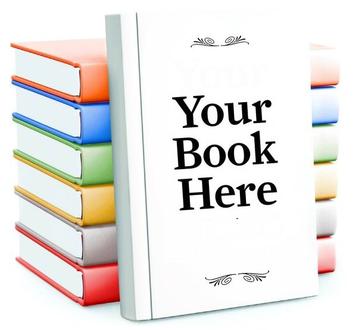 Your IP/Creation -
Understand what you have  
Decide if and how you will protect it? 
Using IP system – get the necessary information
Local IP Office/Chamber of Commerce
Reduced fees for SMEs
Regional Organizations 
Caribbean Export Development Agency
International Organizations 
WIPO
ITC 
UNCTAD
Microsoft Office stock image clipart
[Speaker Notes: The regional and international organizations  also provide information on market access, information on branding, marketing, non-tariff barriers, etc.]
Using Trade Secret and Not IP
What is it:  it is information that is not generally known to the public;
Could be:
A formula, practice, process, design, instrument, pattern, commercial method, or compilation of information which is not known or reasonably ascertainable by others
Confers some sort of economic benefit on its holder ;
Is the subject of reasonable efforts to maintain secrecy
				https://en.wikipedia.org/wiki/Trade_secret
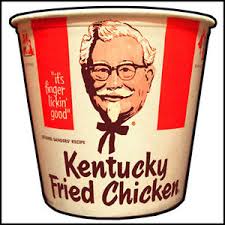 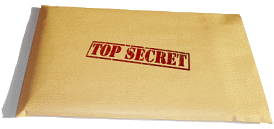 Microsoft Office stock image clipart
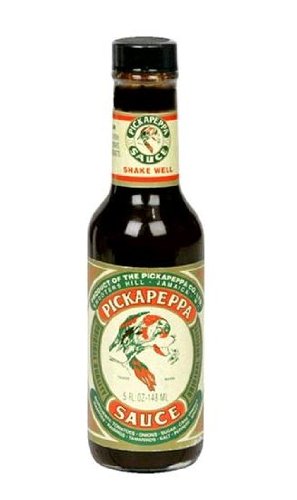 Trade secret
Could be any confidential business information which provides an enterprise a competitive edge 
Used often by SMEs – inexpensive, but requires vigilanceShould:
Be limited number of people who know the secret
Include confidentiality agreements within employees' contracts
Sign confidentiality agreements with business partners
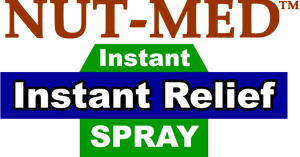 http://www.nut-med.com/
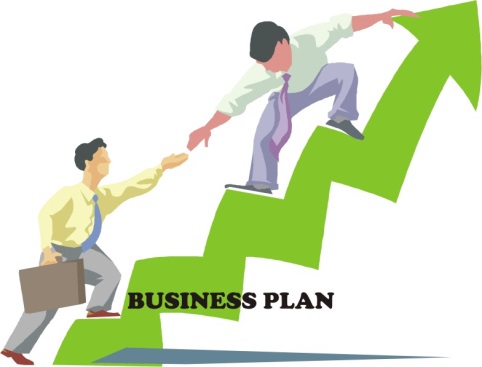 Business Plan – Essential
Microsoft Office stock image clipart
Benchmark for developing and growing business
Should be reviewed regularly to make sure you are on target
Should be revised as necessary
Think about your current and potential IP when developing plan
What do I have that could be considered IP?
What is its value?
Can it be protected?  How will it be protected? Should it be protected? Expense, limited market, etc.
How will be used, shared, further developed, etc.?
[Speaker Notes: As mentioned earlier, IP does should not be equated with technology.  It could be something simple as a breastfeeding tee-shirt  new method to cut crops or as complicate new rain water filtration system.]
IP Not Enough – One Factor
To be competitive
Understand your market – market research 
Plan your marketing and develop branding strategy
Understand your access to markets 
Understand the market entry barriers (those seeking to enter international markets)
Globalization has changed the playing field (MNs Rule)
Need to Build networks and partnerships (country/region/globe) 
Point for market entry
Shared Costs
Source of potential new products or technology (Licensing potential)
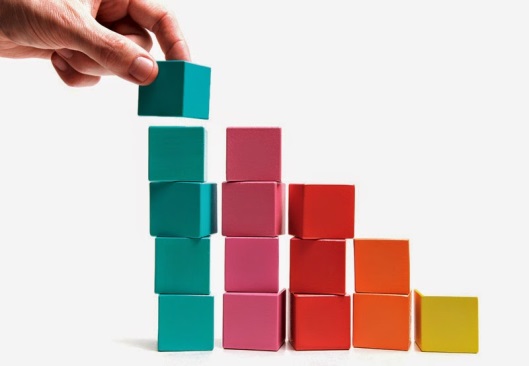 Microsoft Office stock image clipart
IP Musts
Register your mark (logo, slogan, etc.)
In all markets where you will operate
 WIPO Madrid System
Protect Brand and Reputation
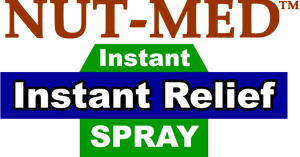 Seychelles
United States
Germany
http://www.nut-med.com/
Trinidad and To.
Antigua & Bar.
Zimbabwe
Canada
IP Musts, cont.
Where applicable, review patent documents
Yes, difficult, but…
Potentially good way to find new products/processes
Licensing-in desired technology
Modification of product/process to your market
Creates new IP owned by you
Licensing-out improvements
Prevents duplications / Waste of resources
Prevents inadvertent infringement or legal disputes
(Apple and Samsung)
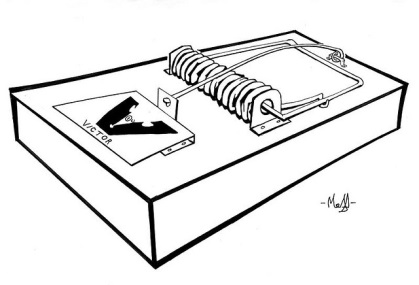 Questions?
THANK YOU!!!!!!
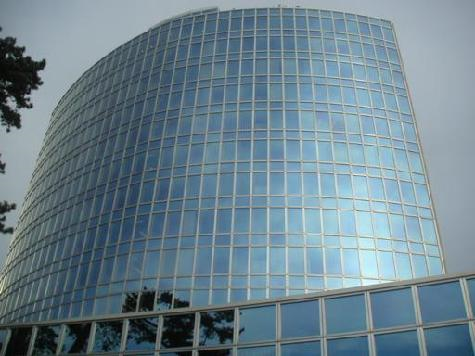 For more information visit: www.wipo.int